Vznik a koncepce pedagogiky
1
1. Počátky pedagogického myšlení
Sokrates (469–399) 
důraz na moudrost + mravní výchovu
sokratovská metoda
Platón (427–347) 
pojetí edukace – paideia
sociální cíl edukace
dlouhé vzdělávání = rozvoj filozofů
Aristoteles (384–322)
pojetí psychiky („3 duše“) = výchova tělesná + mravní + rozumová
státní výchova
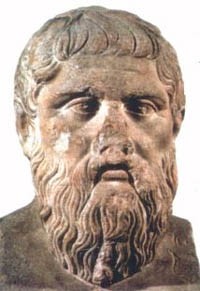 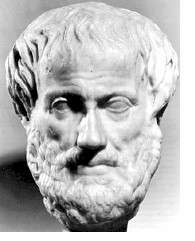 2
1. Počátky pedagogického myšlení
Marcus Fabius Quintilianus (asi 35–95)
1. pedagogický spis = 12 knih o výchově řečníka
řečník = vir bonus (dobrý člověk)
význam školní edukace
vysoké nároky na učitele
J. A. Komenský (1592–1670) 
koncepce permanentní, demokratické a humanistické edukace
klasik didaktiky a lingvodidaktiky
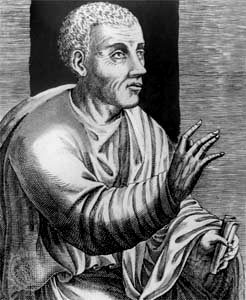 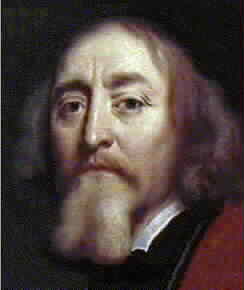 3
2. Vznik pedagogiky
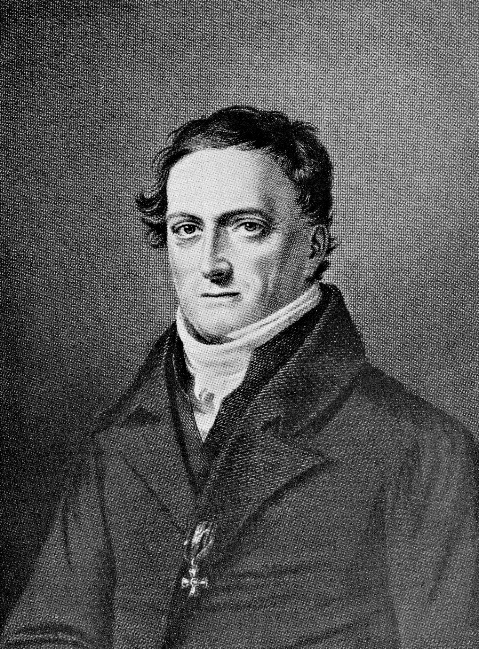 Johann Friedrich Herbart (1776–1841)
pedagogika – filozofie + psychologie
cíle edukace = nezbytné + možné
proces výchovy (herbartismus):
4
3. Soudobé koncepce pedagogiky
Duchovědná, klasická, normativní pedagogika 
důraz na filozofické a kulturní souvislosti edukace 
formulace výchovných norem 
normativní věda
B. Empirická (moderní) pedagogika 
důraz na výzkum edukační reality 
převládající koncepce
empirická věda
5
3. Soudobé koncepce pedagogiky
A. Normativní pedagogika
klasický pedagogický koncept (od antiky, …)
Herbart: klíčová pozice = cíle edukace = normativní a empiricky nezdůvodnitelné
klíčové = teleologické směřování edukace(vymezování koncepce, pojetí, cílů, … edukace)
normativní pedagogika = vztah k filozofii a etice
6
3. Soudobé koncepce pedagogiky
B. Empirická pedagogika
vznik = počátek 20. století – experimentální pedagogika (Binet – meření IQ, Thorndike – vztah stimul – reakce, …) 
snahy o přesná měření (výzkum) edukačního procesu – vstupů a výstupů (testy)
výzkum pedagogických problémůz pozice behaviorální psychologie ← exaktní výzkumné metody a techniky
7
Normativní a empirická pedagogika
3. Soudobé koncepce pedagogiky
Řada dalších koncepcí (paradigmat):
neotomistická pedagogika (křesťanský přístup)
neomarxistická pedagogika (třídní pohled)
feministická pedagogika (genderová kritika)
systémová pedagogika (edukace ← teorie systémů)
waldorfská pedagogika (alternativní pedagogika)
…
9
4. Vztah pedagogiky k dalším oborům
k filozofii – východisko = orientace = pojetí člověka, jeho směřování
k biologii – pojetí člověka, genetika 
k psychologii – poznání člověka, jeho učení 
k sociologii – fungování společnosti
...
k architektuře – např. Waldorfská pedagogika
oborové didaktiky – vztah ke všem vědám a oblastem lidské činnosti
10
4. Vztah pedagogiky k dalším oborům
Nové interdisciplinární (mezioborové) vědní disciplíny, např.:
hudební pedagogika (muzikologie – hudba – hudební výchova + pedagogika)
muzejní pedagogika (muzeologie + pedagogika, psychologie, sociologie, komunikační vědy, ...)
pedagogika sportu (kinantropologie – vědy o sportu + pedagogika)
…
11